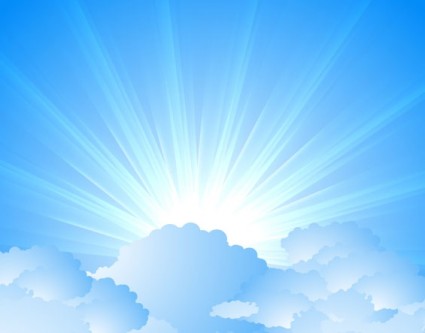 OMICS Journals are welcoming Submissions
OMICS International welcomes submissions that are original and technically so as to serve both the developing world and developed countries in the best possible way.
OMICS Journals  are poised in excellence by publishing high quality research. OMICS International  follows an Editorial Manager® System peer review process and boasts of a strong and active editorial board.
Editors and reviewers are experts in their field and provide anonymous, unbiased and detailed reviews of all submissions.
The journal gives the options of multiple language translations for all the articles and all archived articles are available in HTML, XML, PDF and audio formats. Also, all the published articles are archived in repositories and indexing services like DOAJ, CAS, Google Scholar, Scientific Commons, Index Copernicus, EBSCO, HINARI and GALE.
For more details please visit our website: http://omicsonline.org/Submitmanuscript.php
Journal of Oral Hygiene and Health
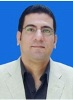 Dr. Ayman F. HegabClinical Associate professor of Oral & Maxillofacial Surgery,Al-Azhar University, Cairo, Egypt.
Editorial Board Member
Journal of Oral Hygiene & Health
Biography
Dr. Ayman Hegab is a Clinical Associate Professor of Oral & Maxillofacial Surgery, Faculty of Dental Medicine. Al-Azhar University. Cairo. Egypt. Member of Egyptian Dental Association. Member of Egyptian Society of Oral & Maxillofacial Surgeon. Doctor, s Degree (PhD) of Oral & Maxillofacial Surgery focuses on the Alveolar Cleft, Faculty of Dental Medicine. Al-Azhar University. Cairo. February May 2007. Master’s Degree (MSc) of Oral & Maxillofacial Surgery focuses on the TMJ Surgeries, Faculty of Dental Medicine. Al-Azhar University. Cairo. December 2003. Bachelor Degree (BDS) of Dental Medicine & Oral Surgery, Faculty of Dental Medicine, Al-Azhar University, Cairo. May 1997. He has the privilege to design and introduce Tooth-Borne, Custom-Made Distraction Device for closure of the alveolar cleft which is approved by American Journal of Oral and Maxillofacial surgery (Hegab Alveolar Distraction Device). Also, He has the privilege design and introduce split acrylic splint for treatment of pediatric mandibular fracture which approved by the British journal of Oral and Maxillofacial Surgery (Hegab Pediatric Mandibular Fracture Device). He has over 20 Publication in peer reviewed journals. He is one of AEEDC Young Researcher Award Participants for 2012 & 2013. He was Speaker in many of the international conferences in USA, Qatar and UAE.
Research Interest
Maxillofacial Surgery, Dental medicine, TMJ surgery, Cleft treatment
For Upcoming Conferences
http://www.conferenceseries.com/
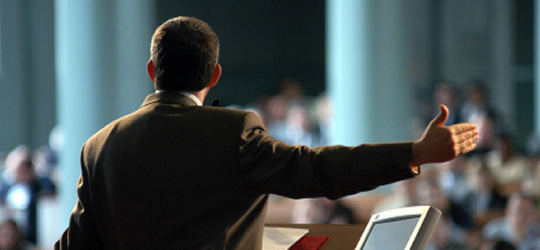 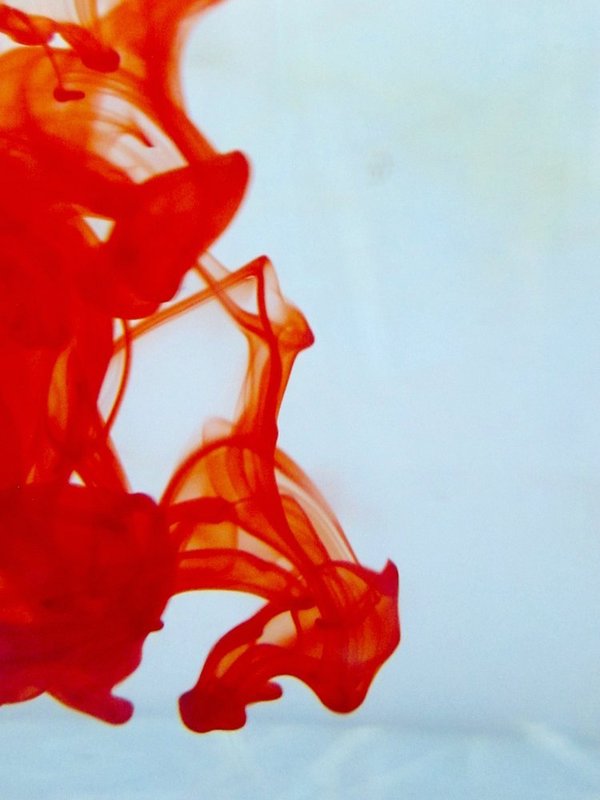 OMICS International Open Access Membership
OMICS International Open Access Membership enables academic and research institutions, funders and corporations to actively encourage open access in scholarly communication and the dissemination of research published by their authors.
For more details and benefits, click on the link below:
http://omicsonline.org/membership.php
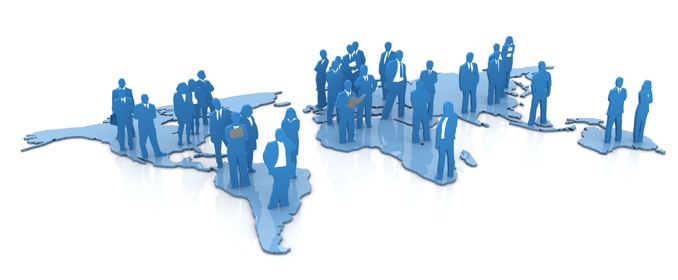